Afwassen
Wat gaat hier goed of fout?
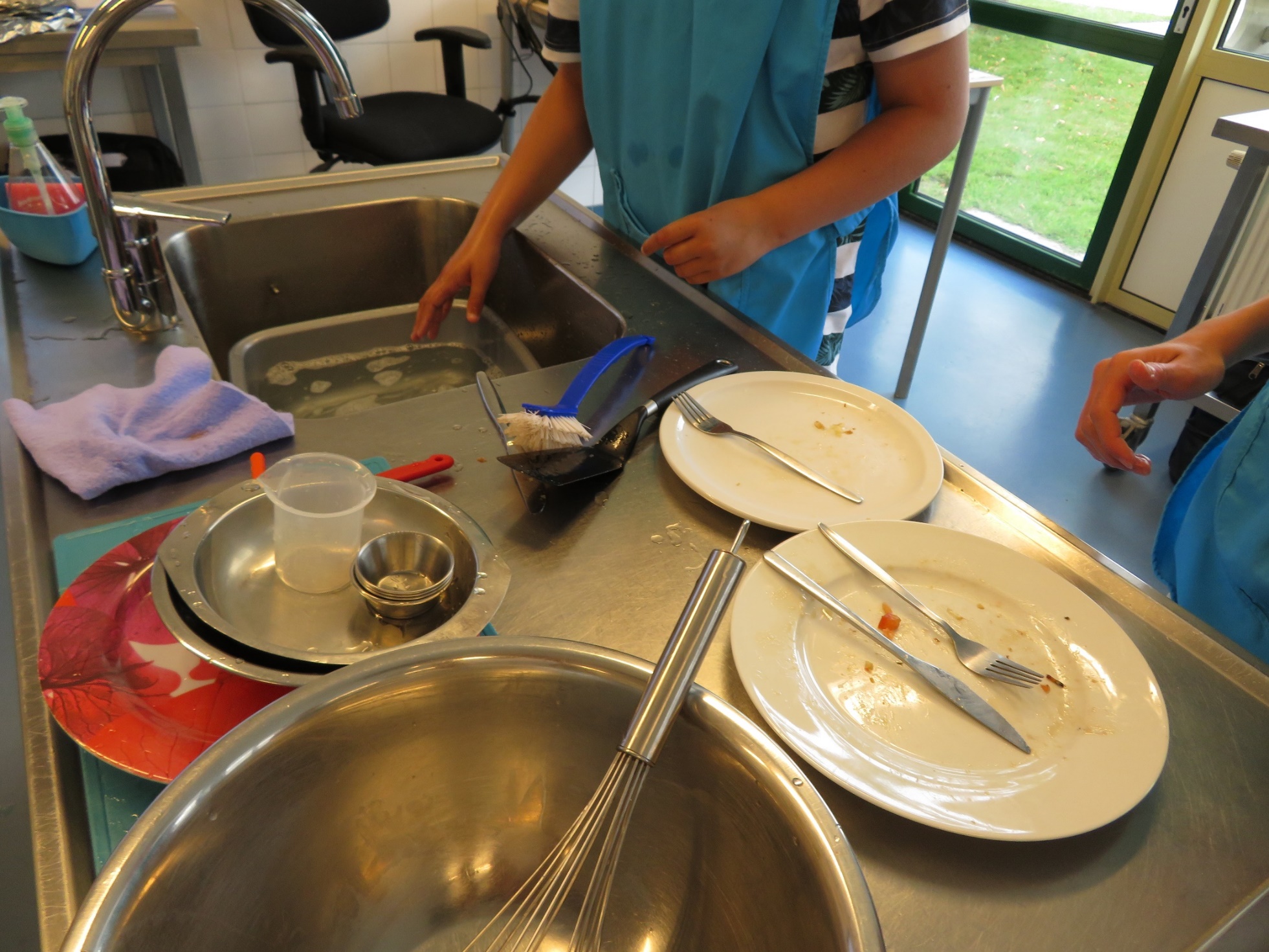 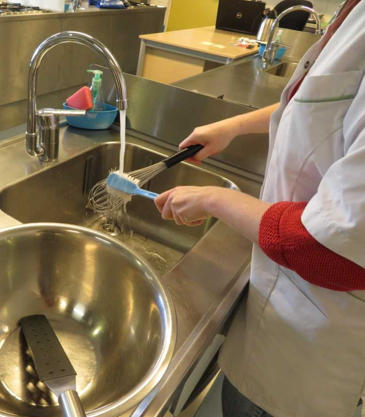 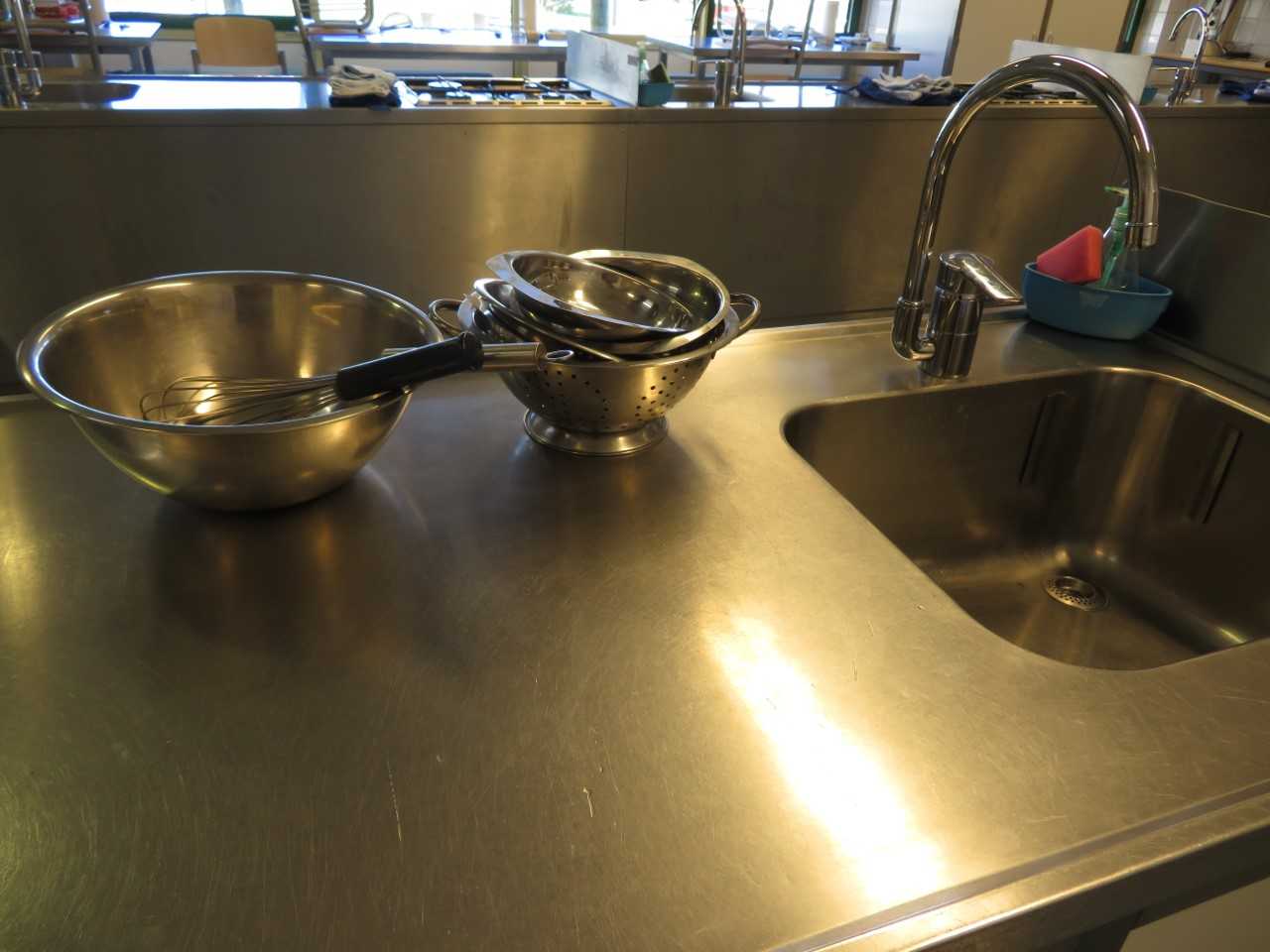 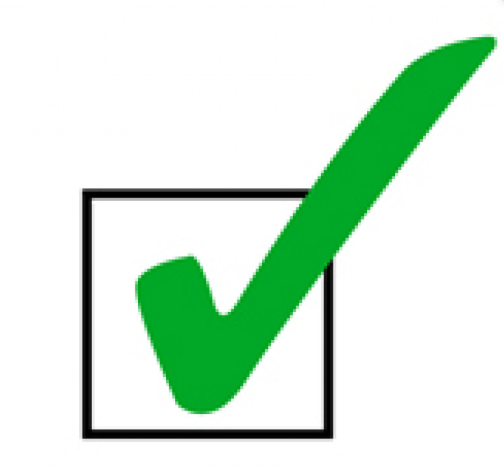 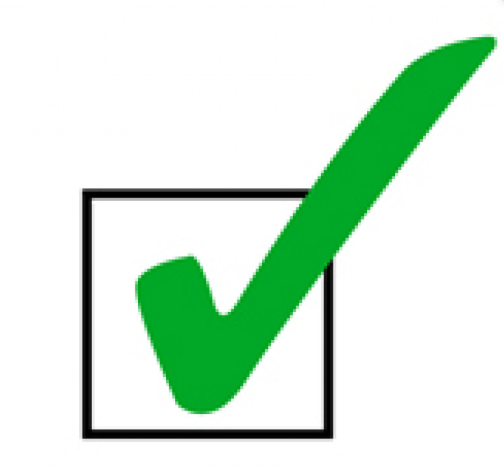 Volgorde  eerst spoelen dan stapelen
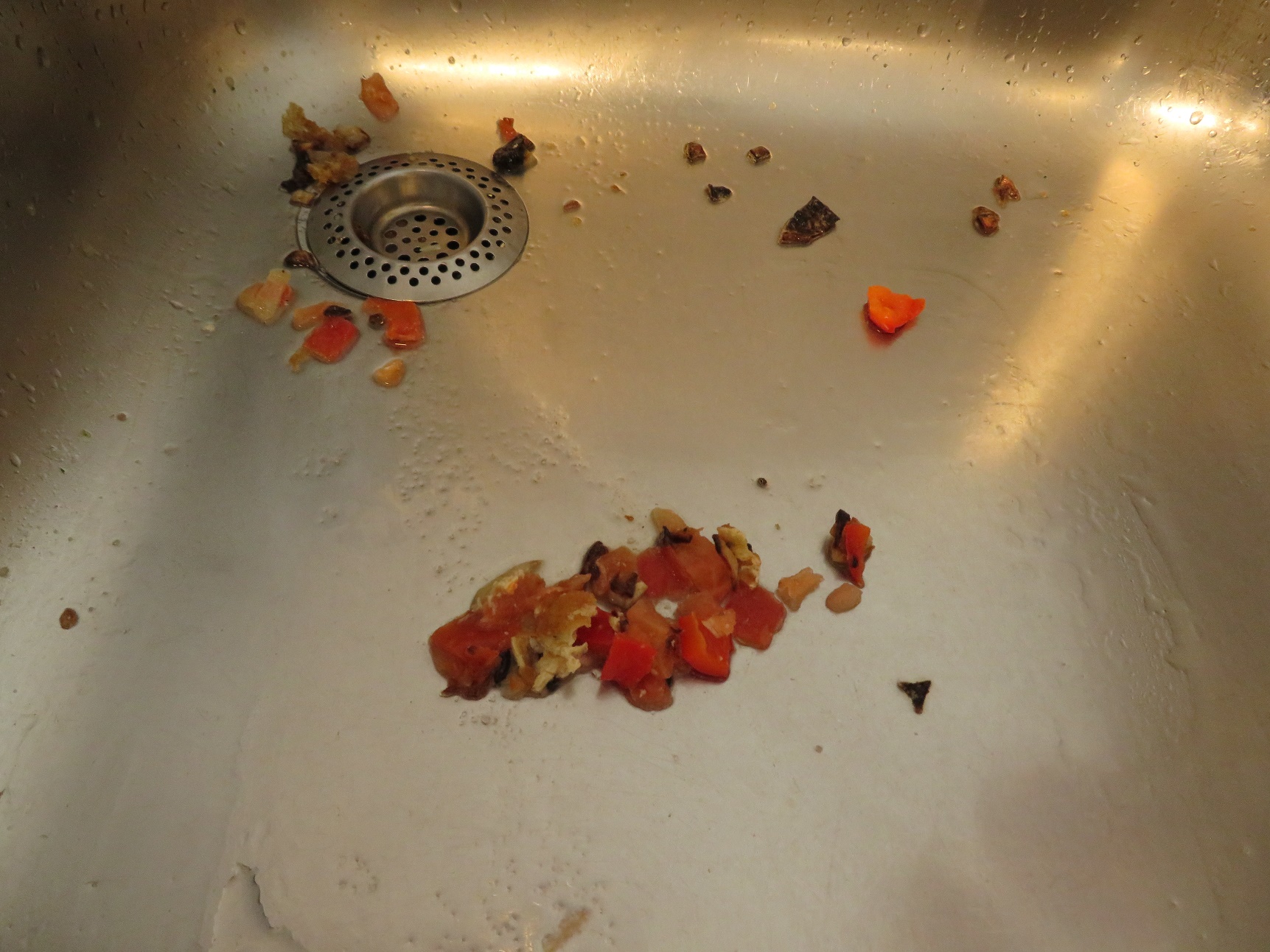 Wat doe je met afval?
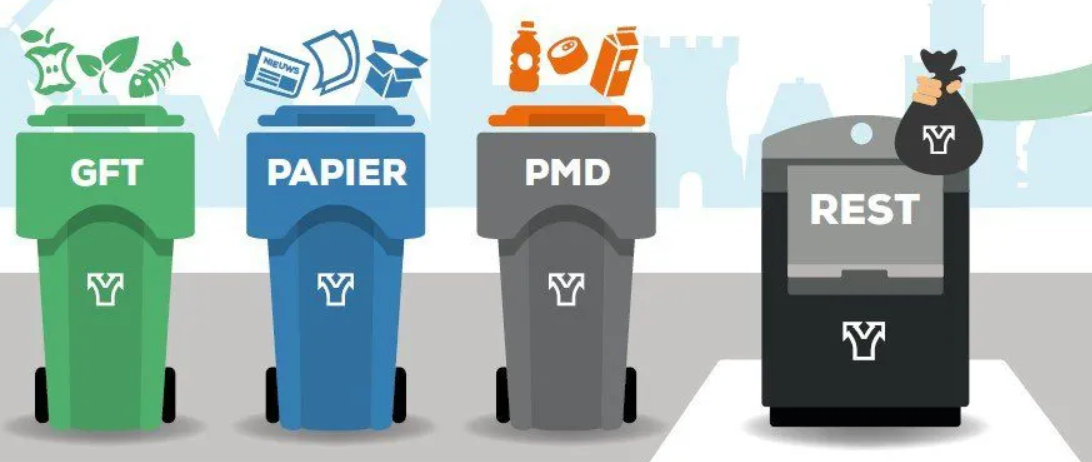 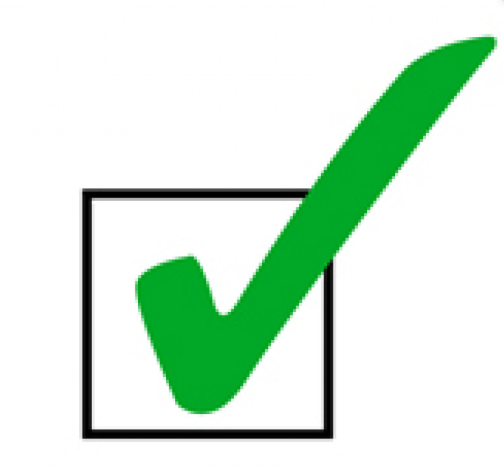 Afval uit het afvalbakje scheiden.
Prutje van het putje bij restafval
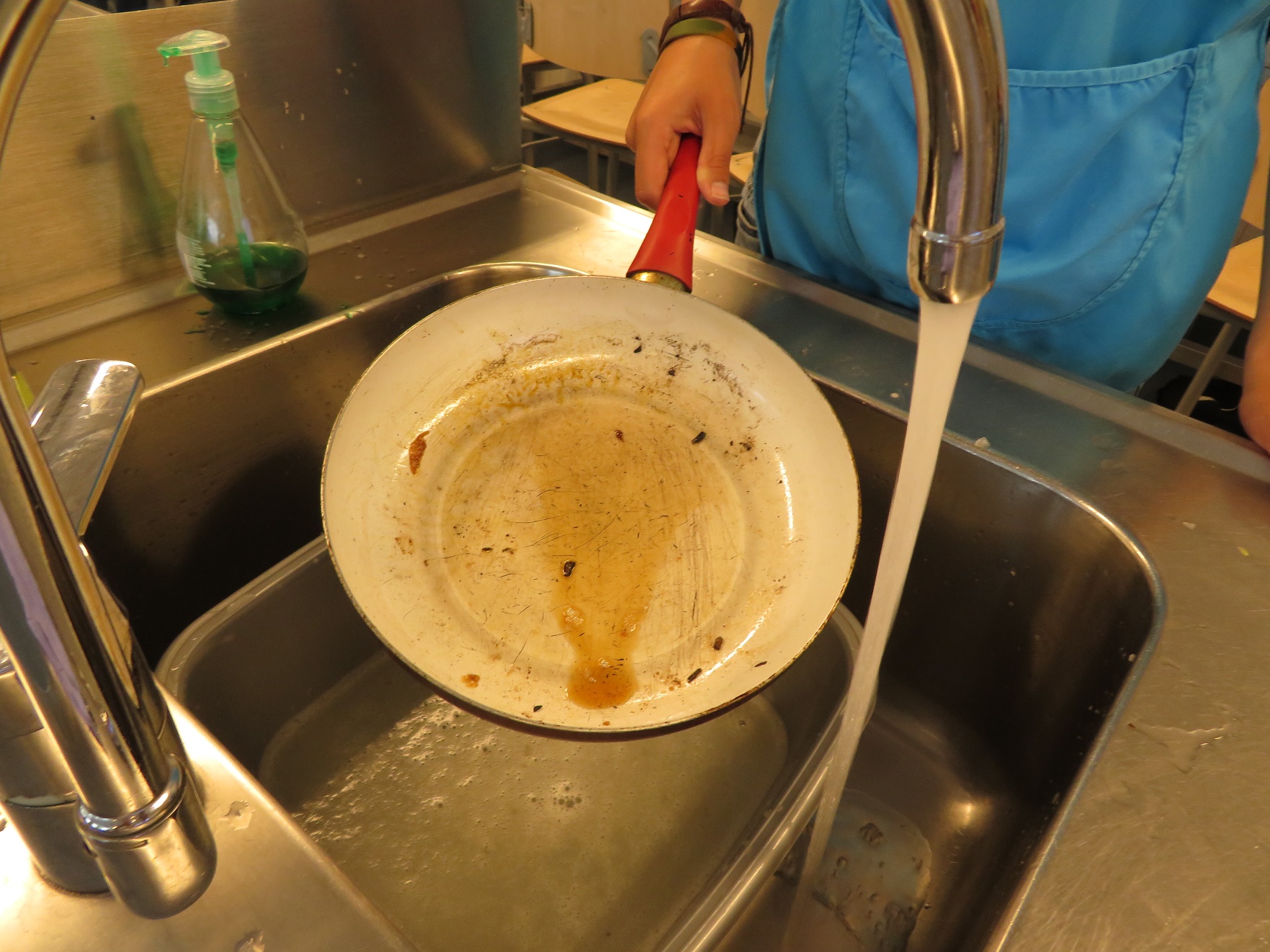 Hoe spoel je voor?
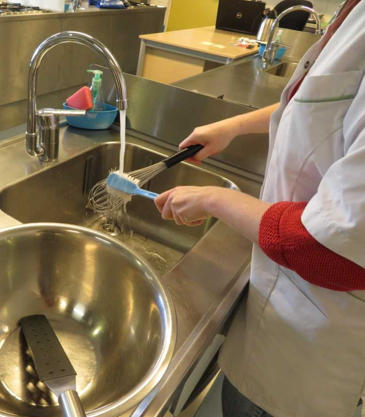 mét borstel +
beetje water
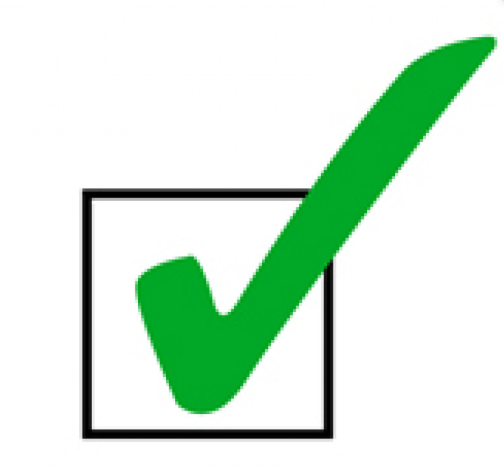 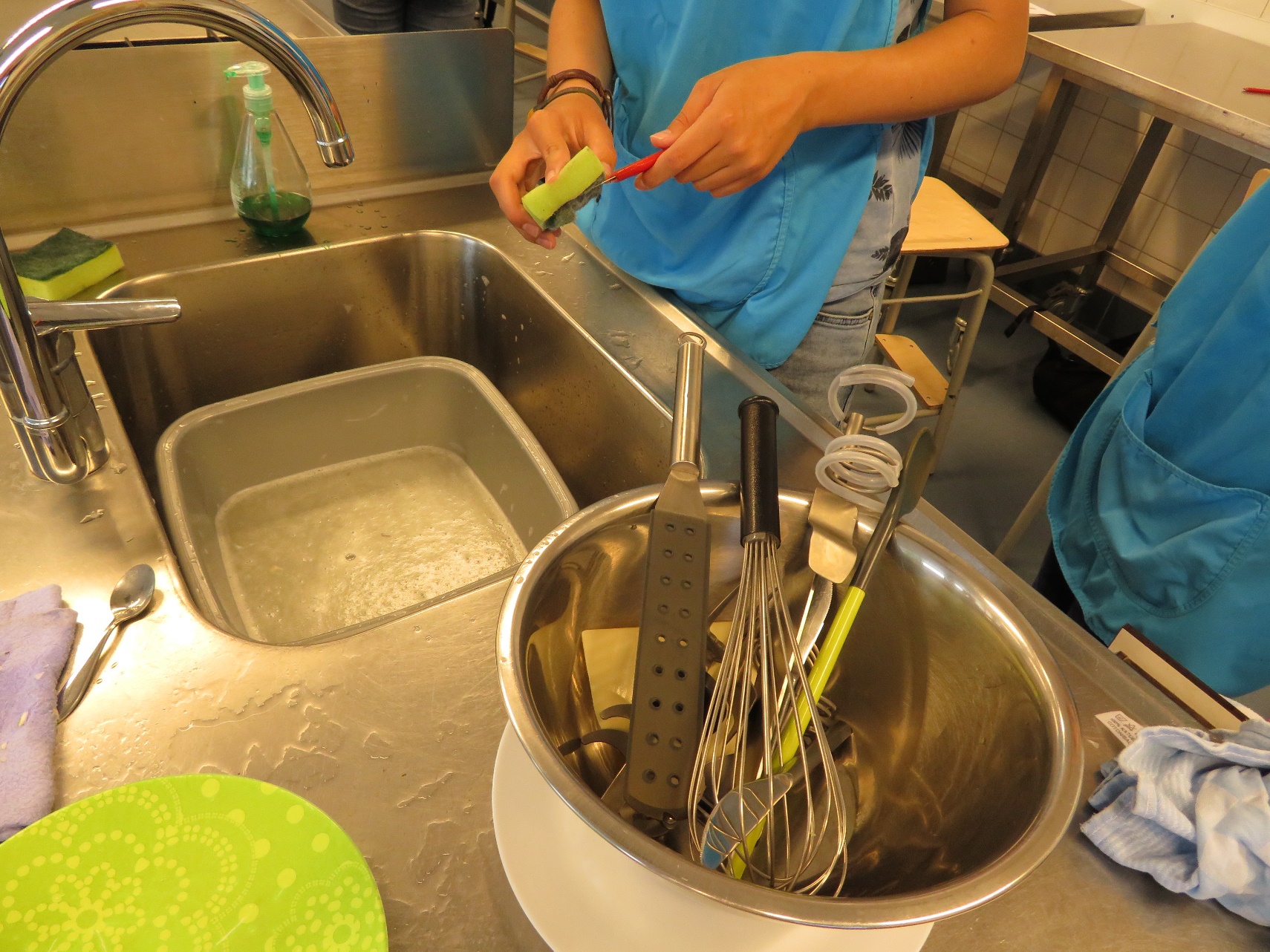 Welk materiaal gebruik je om de afwas te doen?
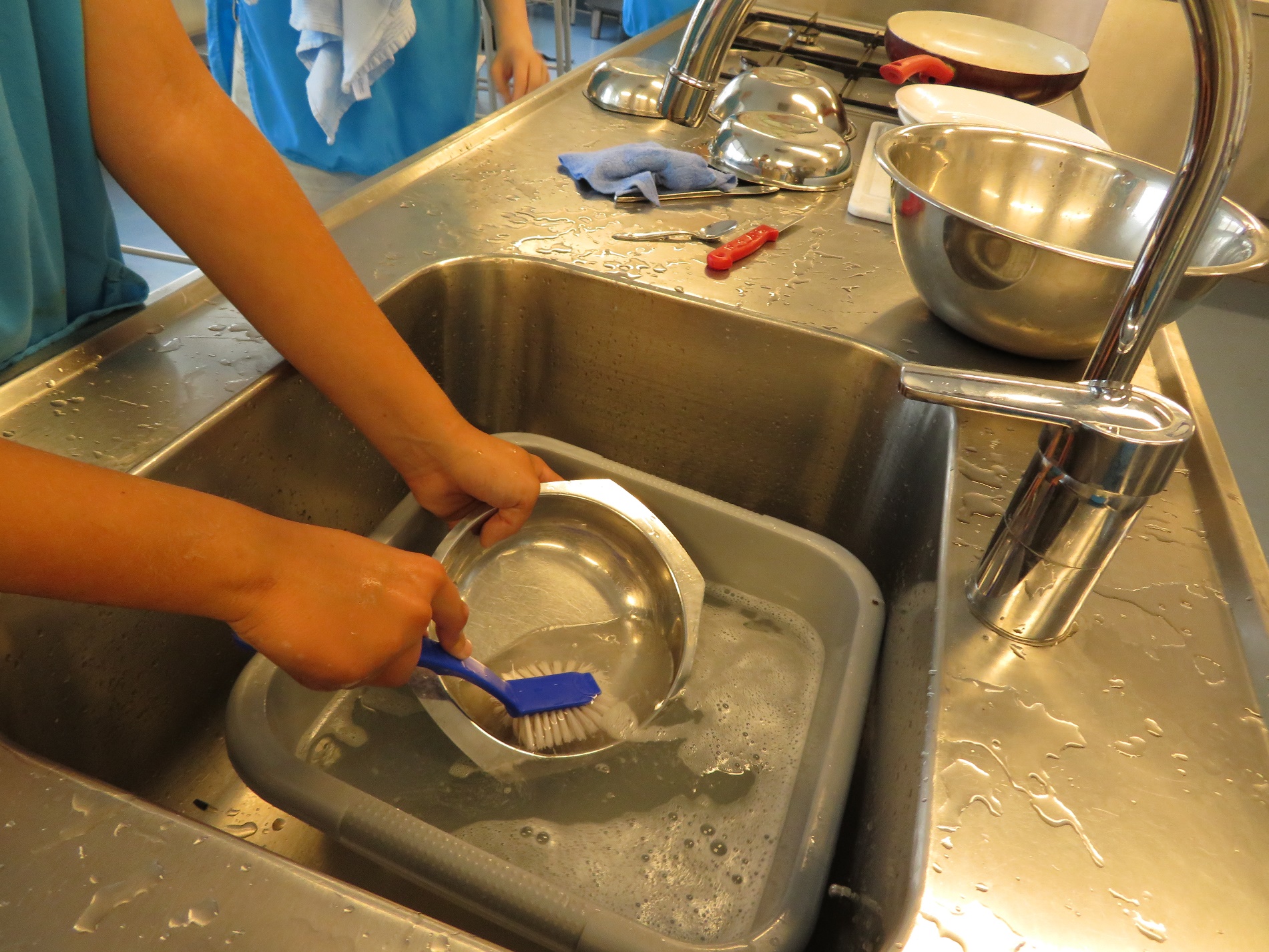 afwasborstel
warm water
beetje sop


Nóg steeds niet schoon?  
sponsje
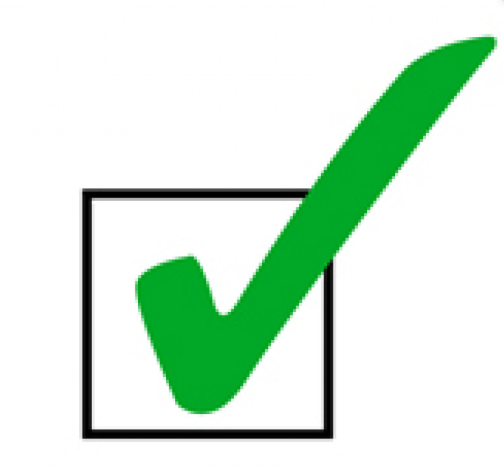